Municipios* reportando casos sospechosos de sarampión
y rubeola en países de Región Andina, 2020-2021**
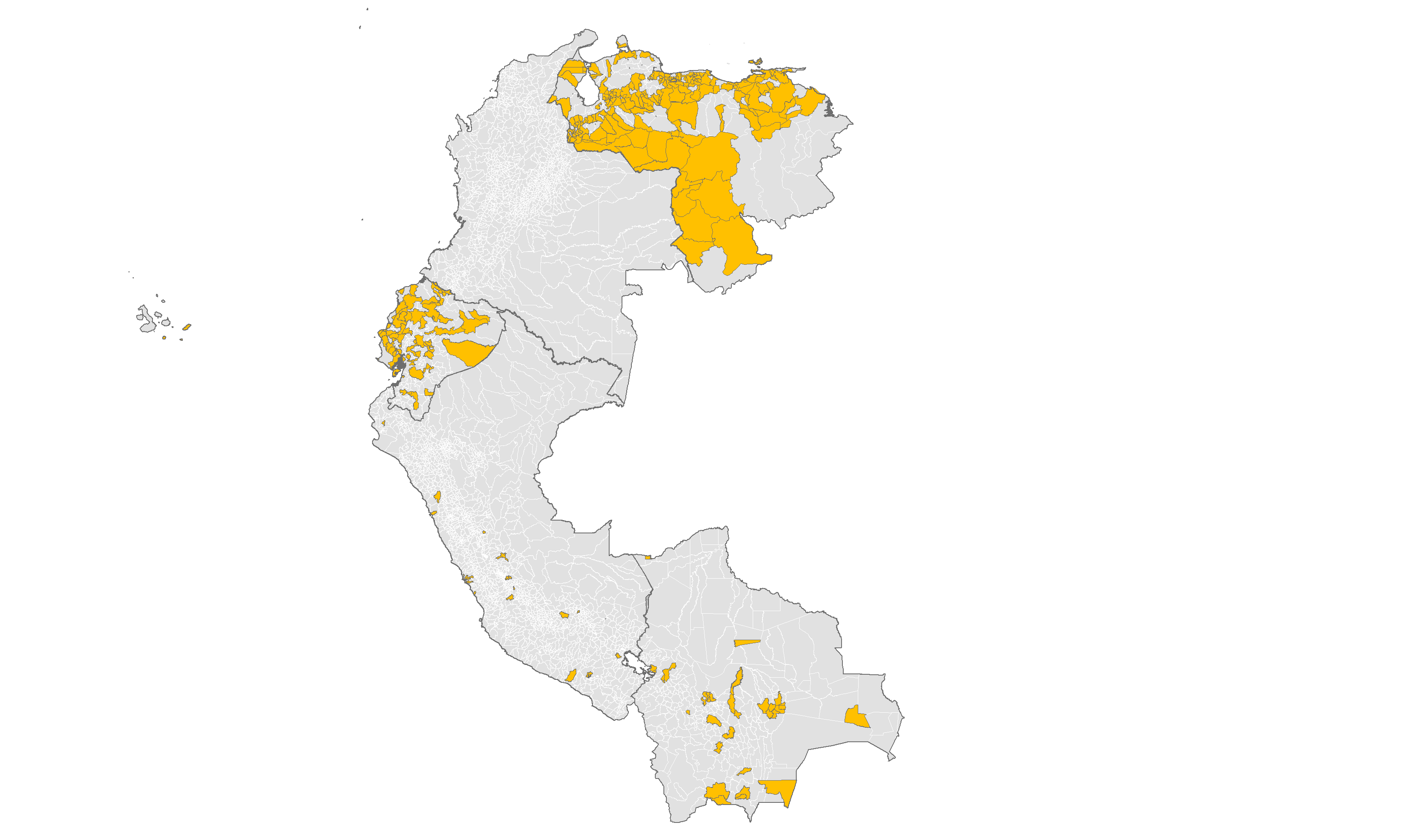 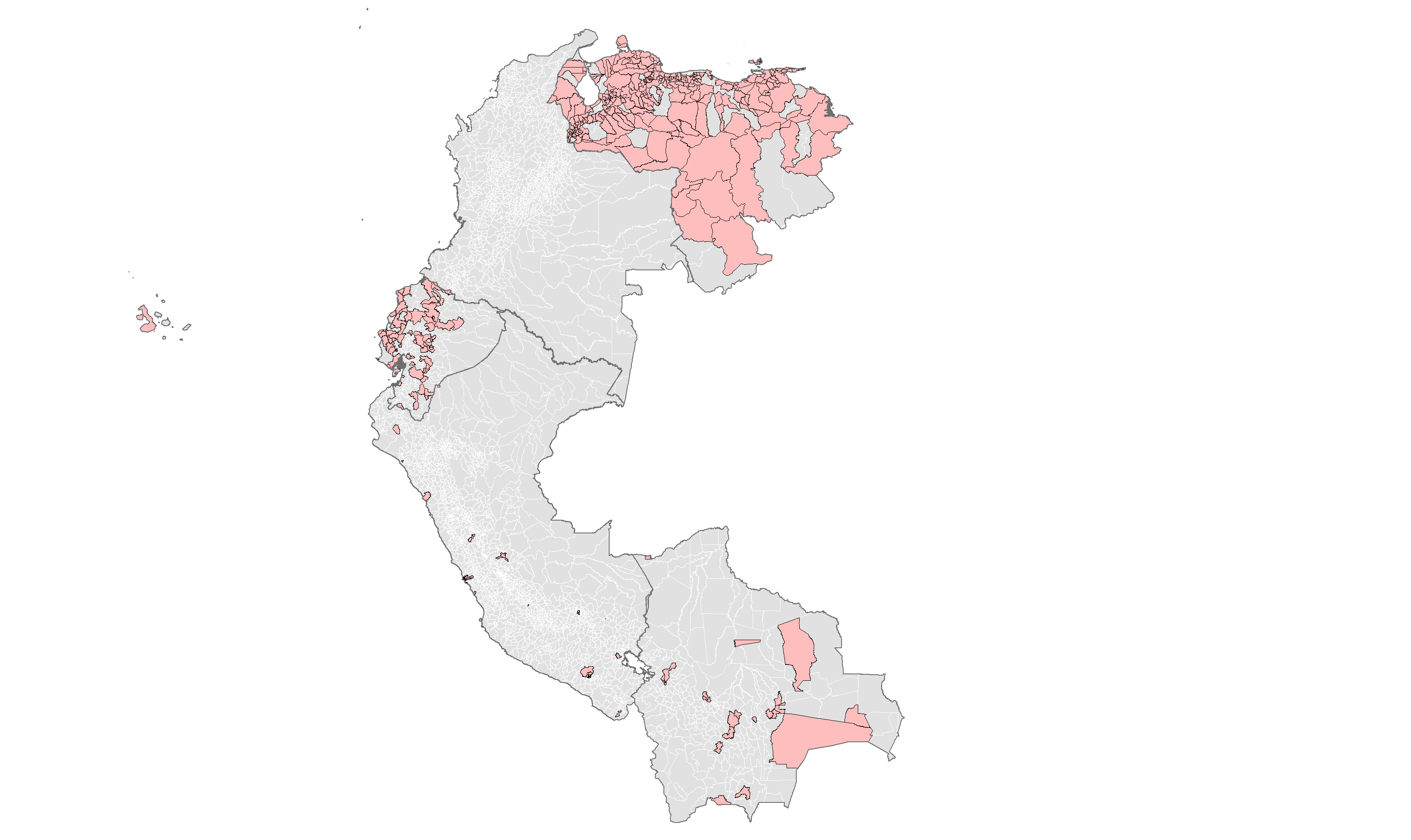 En el 2020 y 2021, el 87% y 85% de los municipios no reportaron casos sospechosos. Esta gran proporción de municipios silenciosos se debe a la pandemia COVID-19.
2020
N=471
(12%)
2021
N=584
(15%)
* Algunos municipios no coincidieron con el código de geo-referenciación utilizado para elaborar este mapa. 
**Datos hasta el 12 de agosto del 2022.
Fuente: Sistema Integrado de Información de Vigilancia (ISIS)